3D printers: started NOV. 26, 2023, 3:54 PM
Log Book
2nd time: Jan. 10, 2024
3rd time: Jan 11, 2024
4th time: Jan 19, 2024
Partners:
Matthew, Emmet
Ideas for project
Past, present, future of 3D printers, pictures, 3D printer effortlessly and efficiently printing homes
Question?
How can 3D printers change the world and make things more efficient?
Hypothesis
With a BECAUSE
I think using 3D printers can make making buildings more efficient because they take less time, money and material.
Research
“It starts with a design that is fed into the machine as a 3D file. The 3D printer then creates the product using what materials have been put into the machine, usually concrete and other substances. It works by adding layer upon layer of the material that is inside the machine to form the designed structure.” said the website “Buttonwood property management”.	“The 3D printer uses a converted blueprint or CAD drawing to create a physical structure by gradually printing the material in layers” Said the website COBOD.
CAD
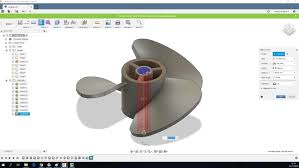 Controlled Variables:
Printer filament, printer, design software, colour of filament, heat of nozzle, heat of bed.
Manipulated Variables:
House design (shape), print speed.
Responding Variables:
Responding to design: time & resources. Responding to print speed: detail, time.
Materials
3D printer (of course), Tri-fold (also of course), Paper (also) DO-NOT-TOUCH-sign, computer (TINKERCAD), 3D printer filament.
Procedure
Turn on 3D printer, enter CAD into printing software, make adjustments, print.
Observations
-Needs to be leveled every 3 or 4 prints
Application
Mobile 3D printers can be applied in the real world to create quick and affordable housing.
Analysis
It is quite fast, and doesn't use much filament.
Conclusion
They are much quicker and efficient, and can be used for green housing anywhere.
Websites
Websites:Buttonwood property management, COBOD, Tencom, https://www.archdaily.com/1005043/infographic-the-evolution-of-3d-printing-in-architecture-since-1939, TINKERCAD.com, Creality print slicer (Program, not website),
Courtesy of Tencom
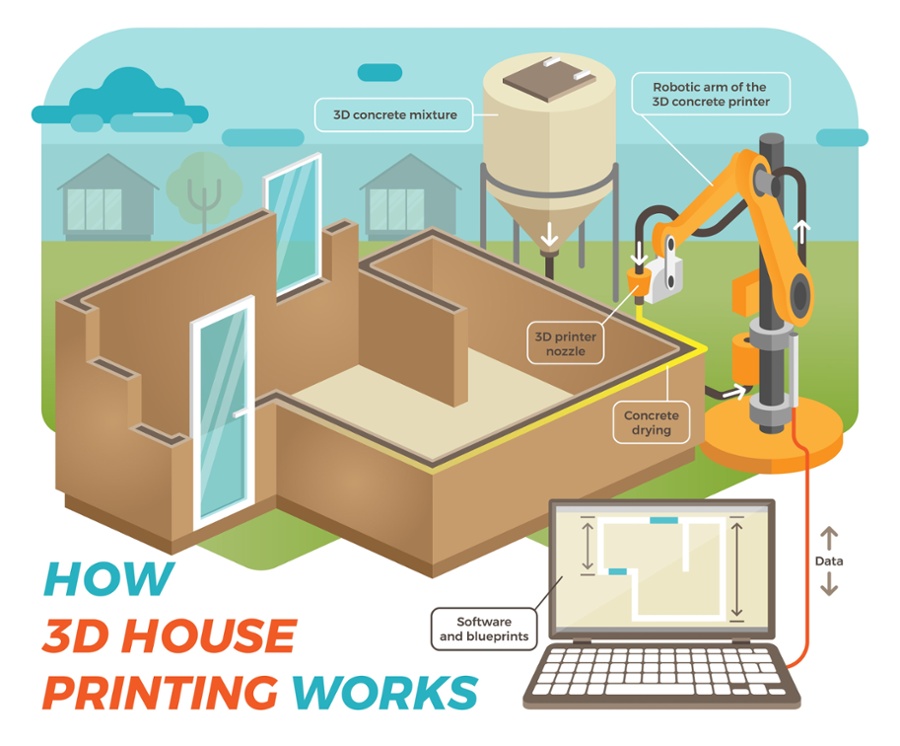